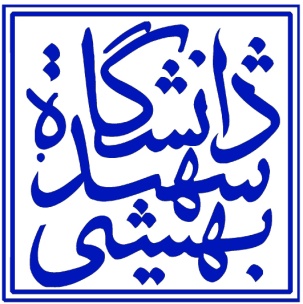 جبهه‌های پژوهش سال ۲۰۲۱
معاونت پژوهشی دانشکده علوم ریاضی

تابستان 1402
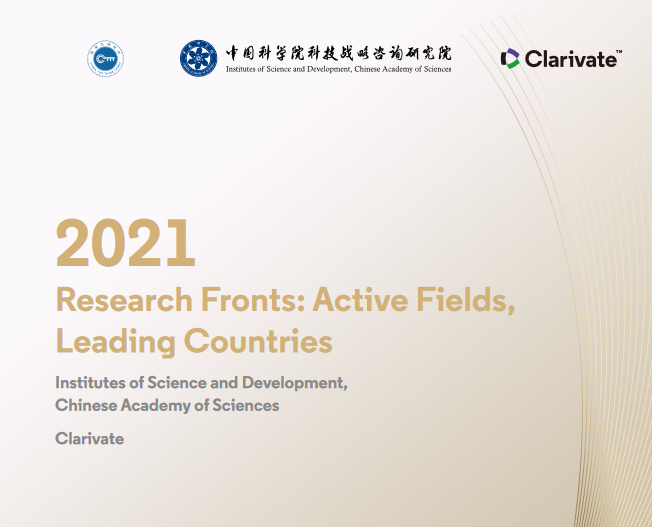 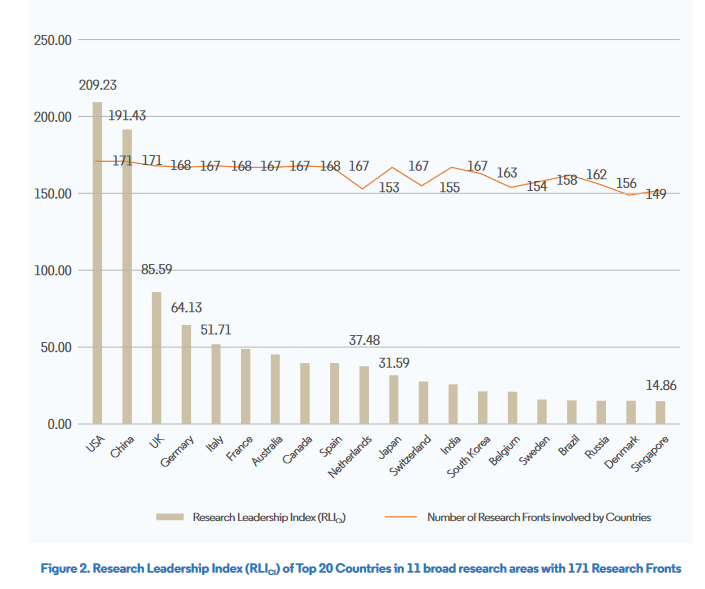 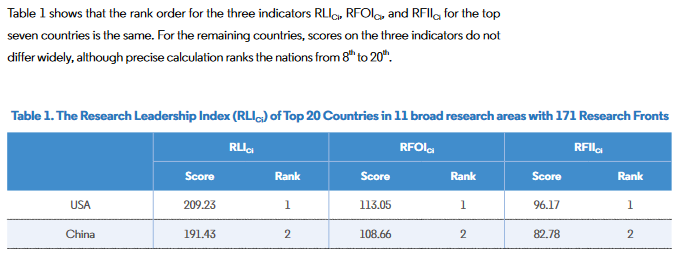 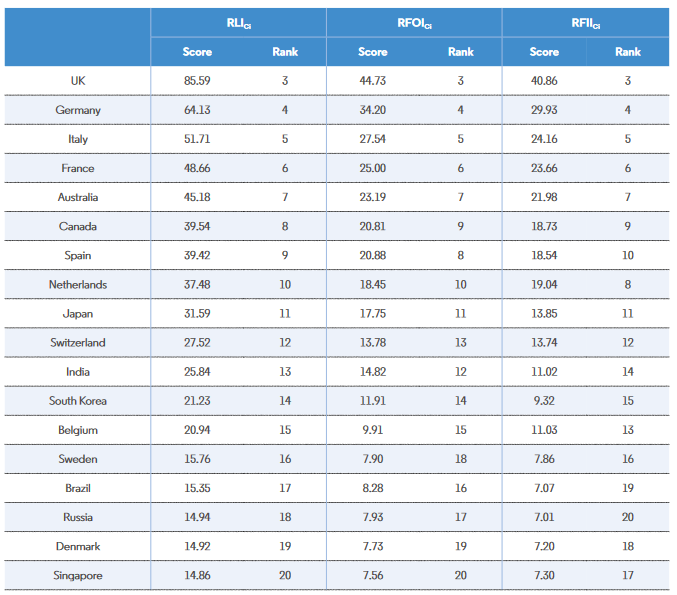 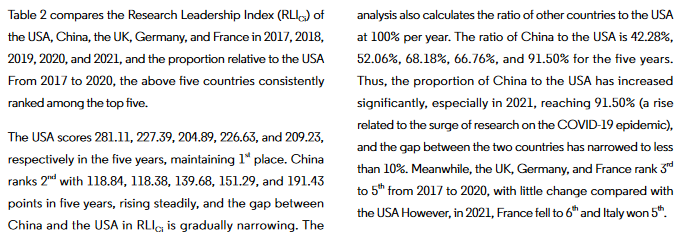 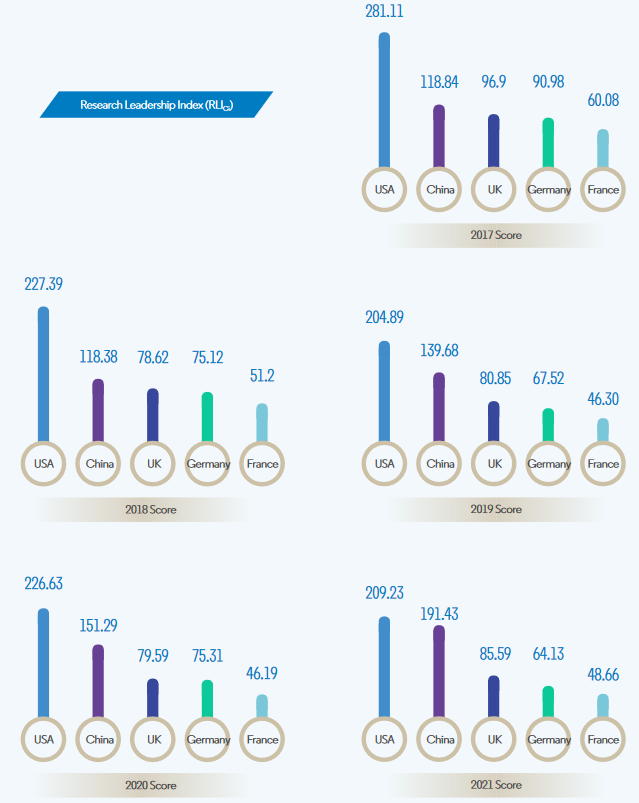 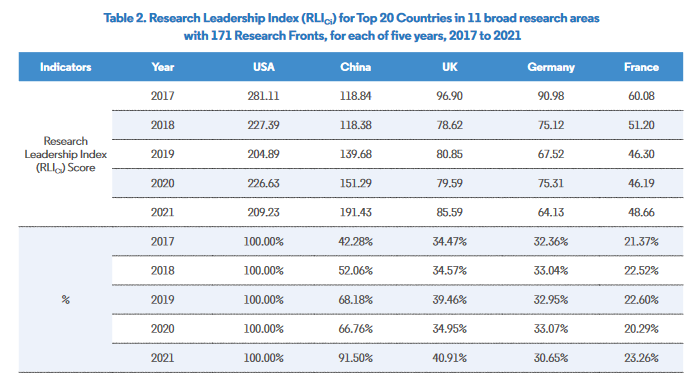 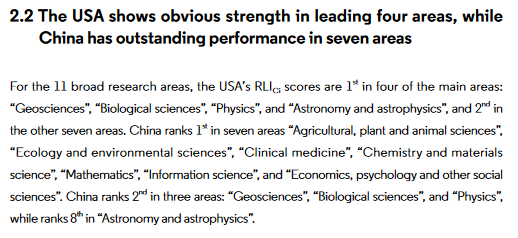 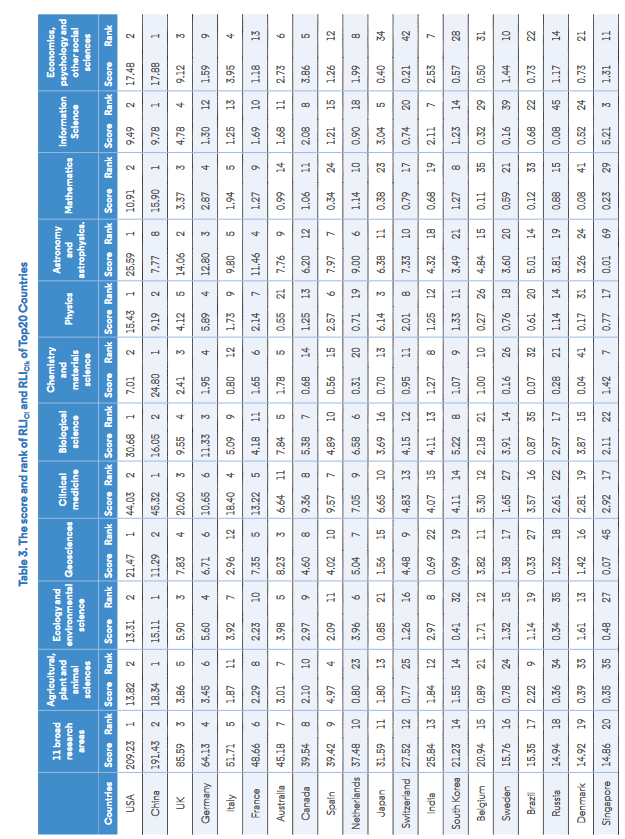 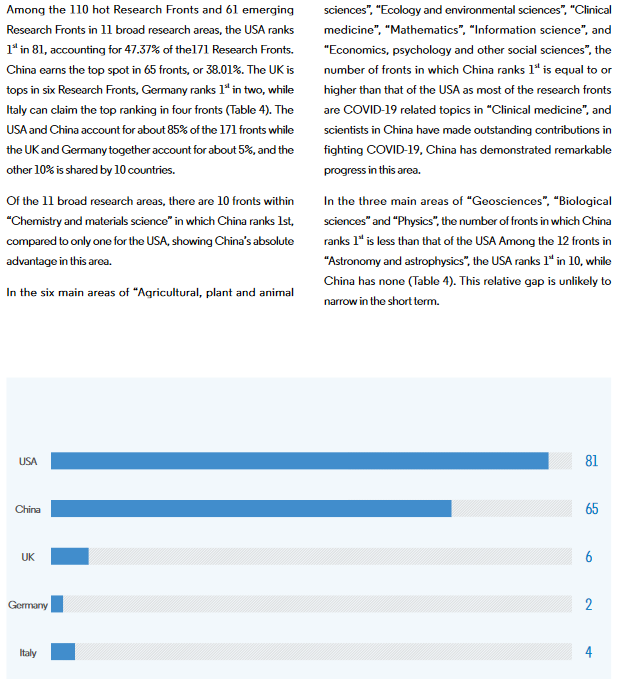 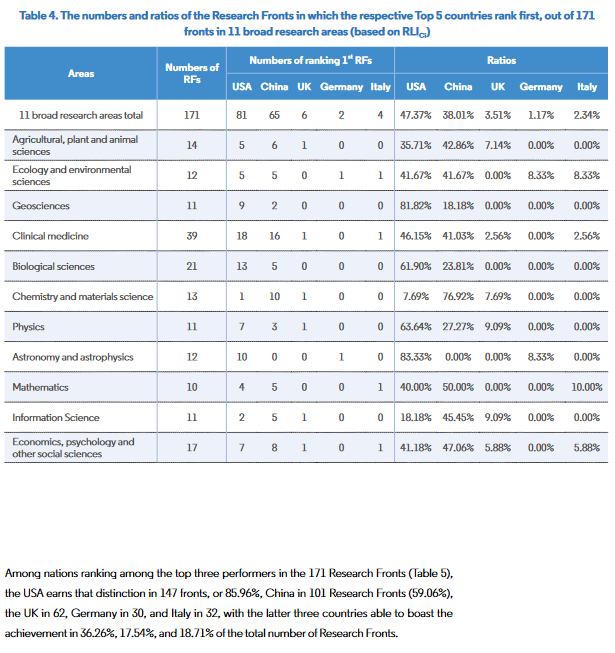 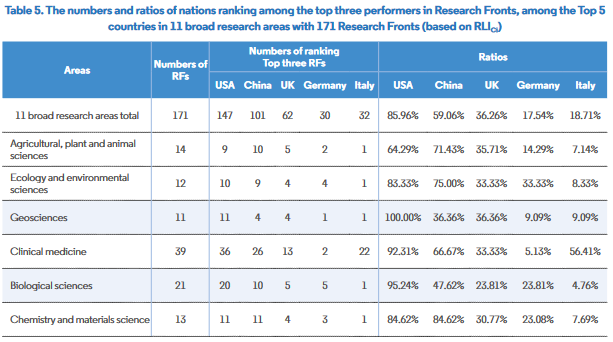 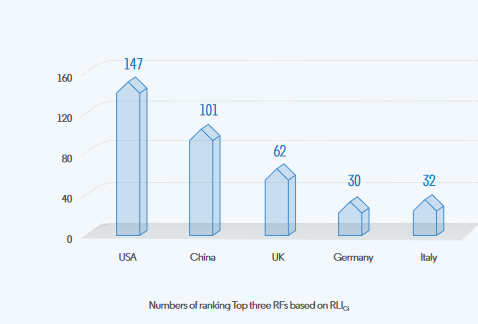 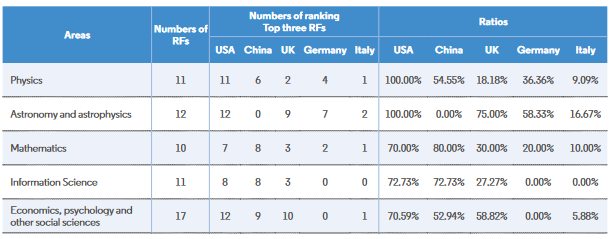 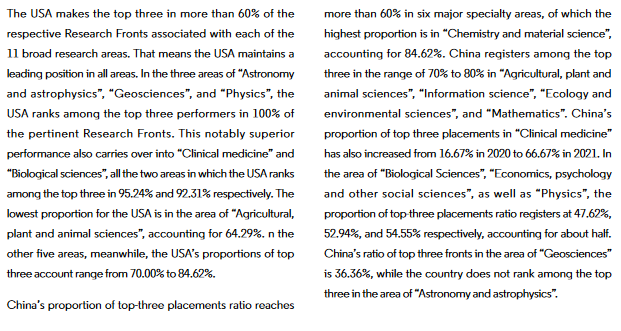 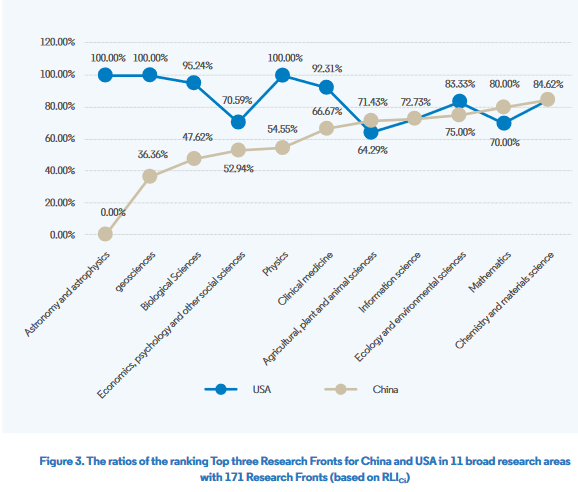 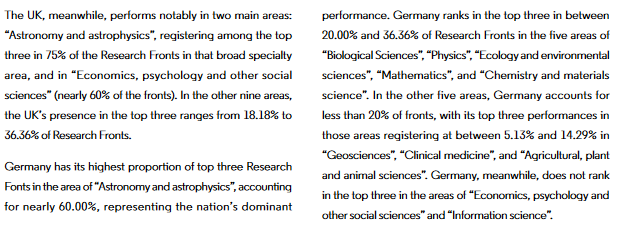 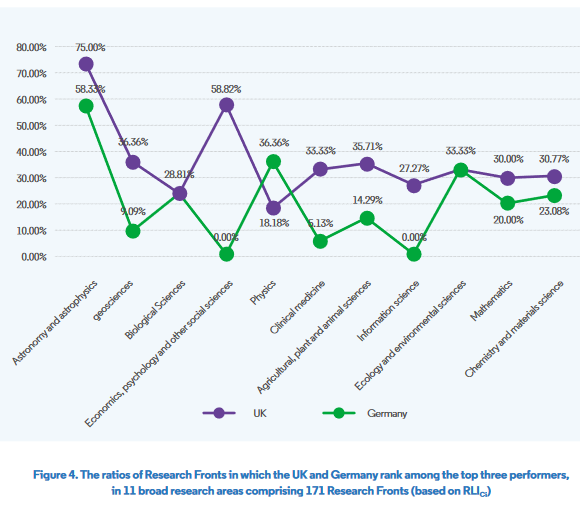 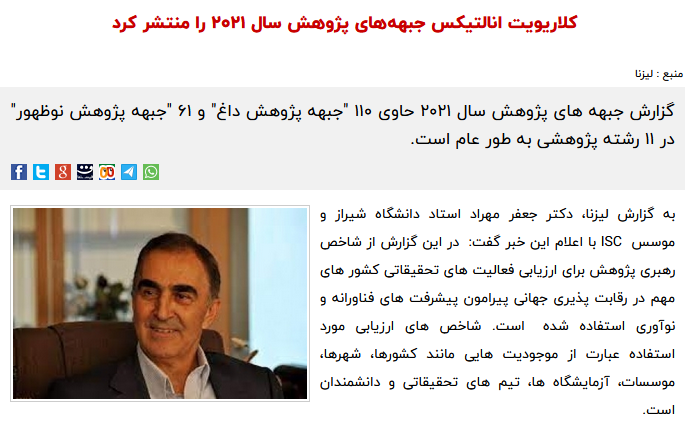 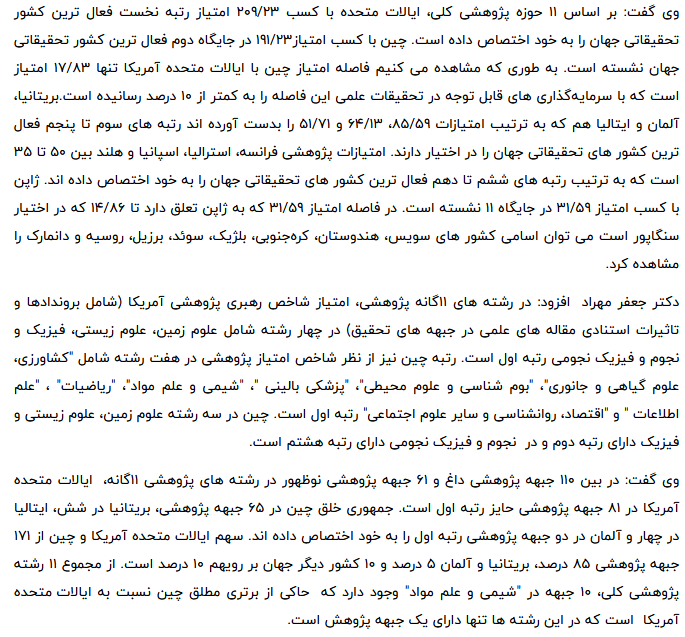 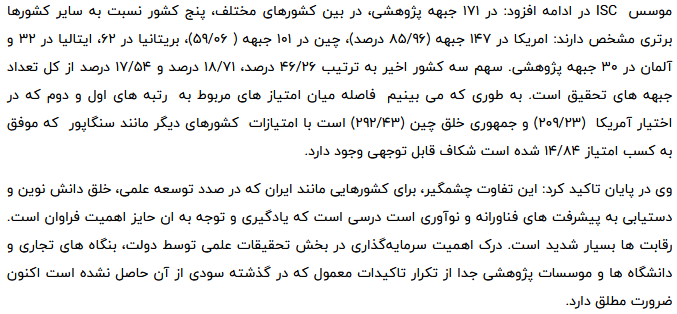